DETROIT city COUNCIL
Legislative Policy Division 
PROPSAL N BOND PROCEEDS FUNDS STATUS
Update as of September 30, 2022

Detroit City Council 
Budget Finance and Audit Committee

FRED DURHAL III, CHAIRPERSON
COLEMAN YOUNG II, VICE CHAIRPERSON
GABRIELA SANTIAGO-ROMERO, MEMBER
COUNCIL PRESIDENT MARY SHEFFIELD, (EX-OFFICIO)
January 11, 2023
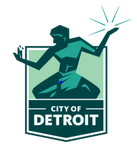 1
Proposal N Bond Proceeds Funds Status – Summaryas of September 30, 2022
2
Proposal N Bond Proceeds FundsExpenditures breakdownThrough September 30, 2022
Payroll expenditures: $6.482,093 (City employees)
Non-payroll expenditures: $64,080,854 (Vendor payments)
Total expenditures: $51,965,250
3
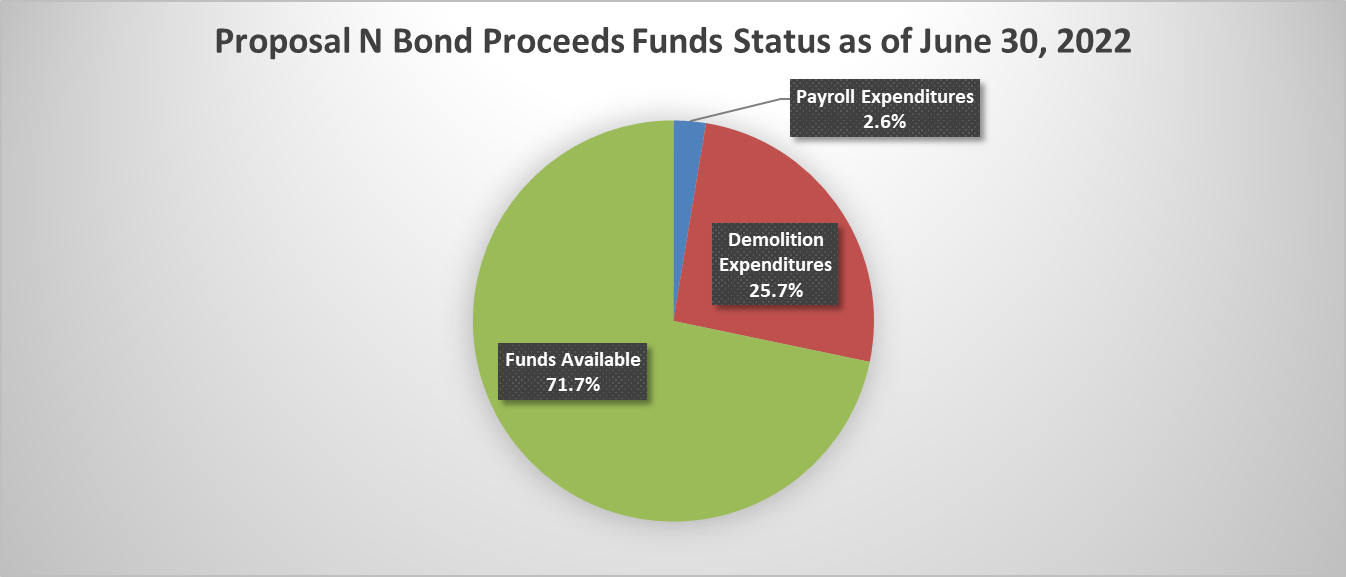 4